Dbb 405 speakıng ın a foreıgn language
2018-2019 FALL SEMESTER
Phoneme:
The smallest segment which can make a difference in meaning (which can distinguish two words).
pan /pæn/ and ban /bæn/ differ only in their initial sounds. 
Therefore, /p/ and /b/ are phonemes of English.
The number of phonemes varies from one language to another.
English is often considered to have 44 phonemes: 24 consonants and 20 vowels.
Vowel phonemes:
      /æ, eɪ, i:, e, ɪ, aɪ, ɒ, oʊ, ʊ, ʌ, u:, ɔɪ, aʊ, ə, eə, ɑ:, ɜ:, ɔ:, ɪə, ʊə/
Consonant phonemes:
      /b, d, f, g, h, dʒ, k, l, m, n, p, r, s, t, v, w, z, ʒ, tʃ, ʃ, θ, ð, ŋ, j/
Phonemic symbols:
An alphabetic ortography in which each phrase is consistenly represented by a single letter and each letter consistenly represents a single phoneme. 
Example: /p/, /ʃ/

There are three phonemes in «church».
/tʃɜ:tʃ/
Vowels:
They are sounds in which there is no obstruction to the flow of air as it passes from the larynx to the lips.
English short vowels:
/æ/,  /e/, /ɪ/, /ɒ/, /ʊ/, /ʌ/, /ə/
English long vowels:
/i:/, /u:/, /ɑ:/, /ɜ:/, /ɔ:/
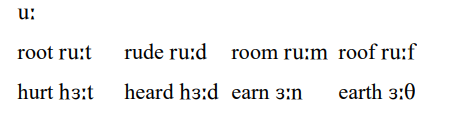 English diphthongs
English triphthongs:
Consonants:
They are sounds in which there is obstruction to the flow of air as it passes from the larynx to the lips.
The distribution of sounds:
In what ways vowels differ from each other?
      1) the height of the tongue (close, close-mid, open-mid, open)
      2) the part of the tongue (front, central, back)
      3) lip rounding (rounded, unrounded)
In what ways consonants differ from each other?
      1) the place of articulation
      2) the manner of articulation
      3) voicing state (voiced-voiceless)
KAYNAKÇA
Roach, P. (2010). English Phonetics and Phonology Fourth Edition: A Practical Course. Ernst Klett Sprachen.